Мастер-класс «Ознакомление дошкольников с природными зонами в соответствии с ФОП ДО: тайга»
Подготовили: 
воспитатели подготовительной группы №2 ГБДОУ № 44 Василеостровского р-на
Рогачева Ольга Сергеевна
Бунина Наталия Борисовна
Тайга – это самая большая по площади природная зона нашей страны России. Она простирается непрерывным лесным массивом от Урала и практически до берегов Тихого океана
3Погода в тайге довольно изменчива. В летнее время умеренно тепло. А зимой за счет поступления холодного арктического воздуха случаются сильные морозы, с понижением температуры до -45 градусов. Также в тайге повышенная влажность, что в свою очередь приводит к выпадению большого количества осадков как летом в виде дождя, так и зимой в виде снега.
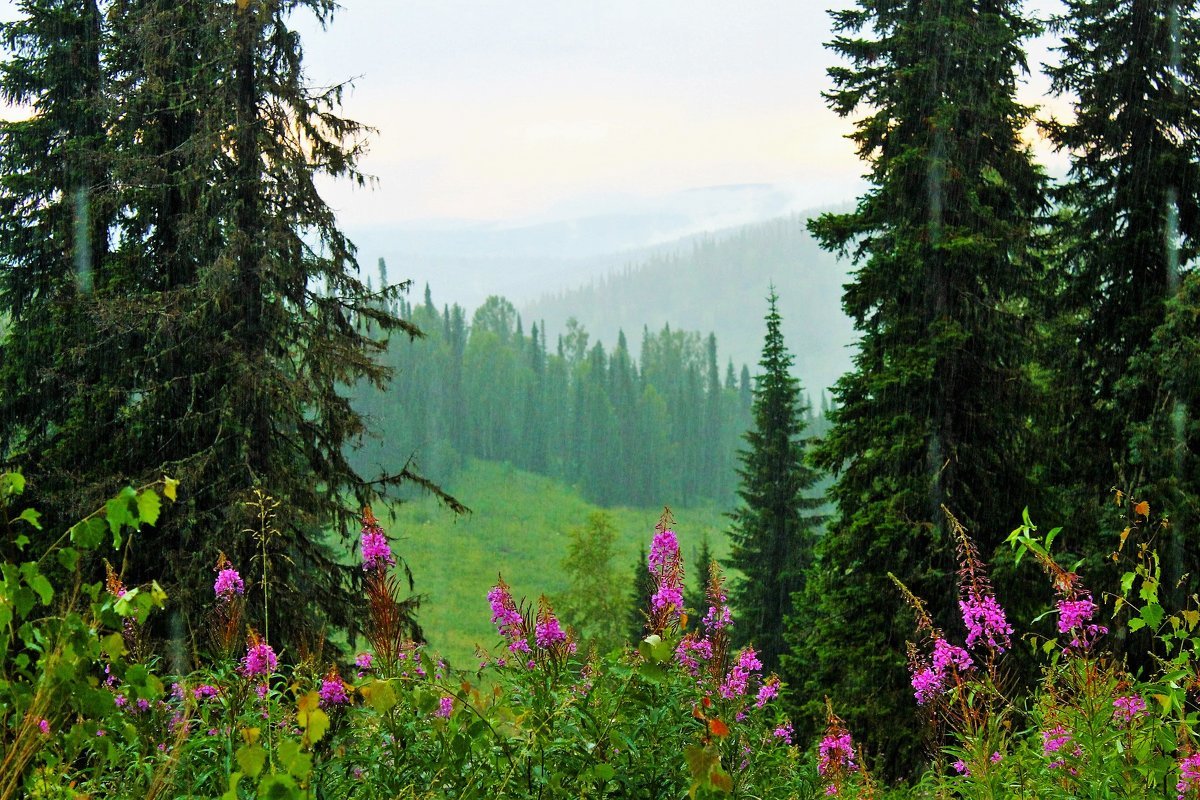 Недра тайги богаты месторождениями полезных ископаемых, такими, как газ, уголь и нефть
Тайга богата реками и водоемами. По ее территории протекают такие известные реки, как: Кама, Северная Двина, Лена, Волга
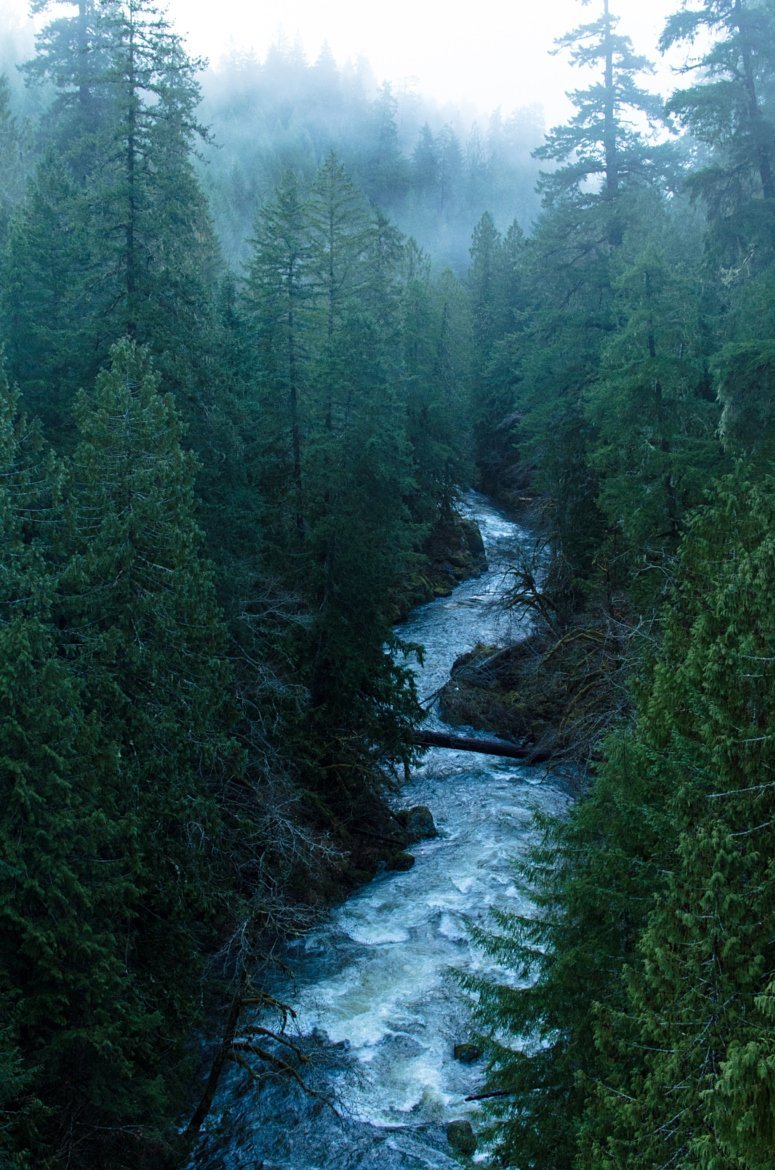 Основной составляющей растительного мира тайги являются хвойные леса, которые состоят из могучих хвойных деревьев сосны, кедра, пихты, ели и лиственницы. Этот мир богат разновидностями мхов, кустарниками смородины, черники, можжевельника, брусники.Также кроме хвойных деревьев можно встретить и лиственные: ольху, осину, берёзу.
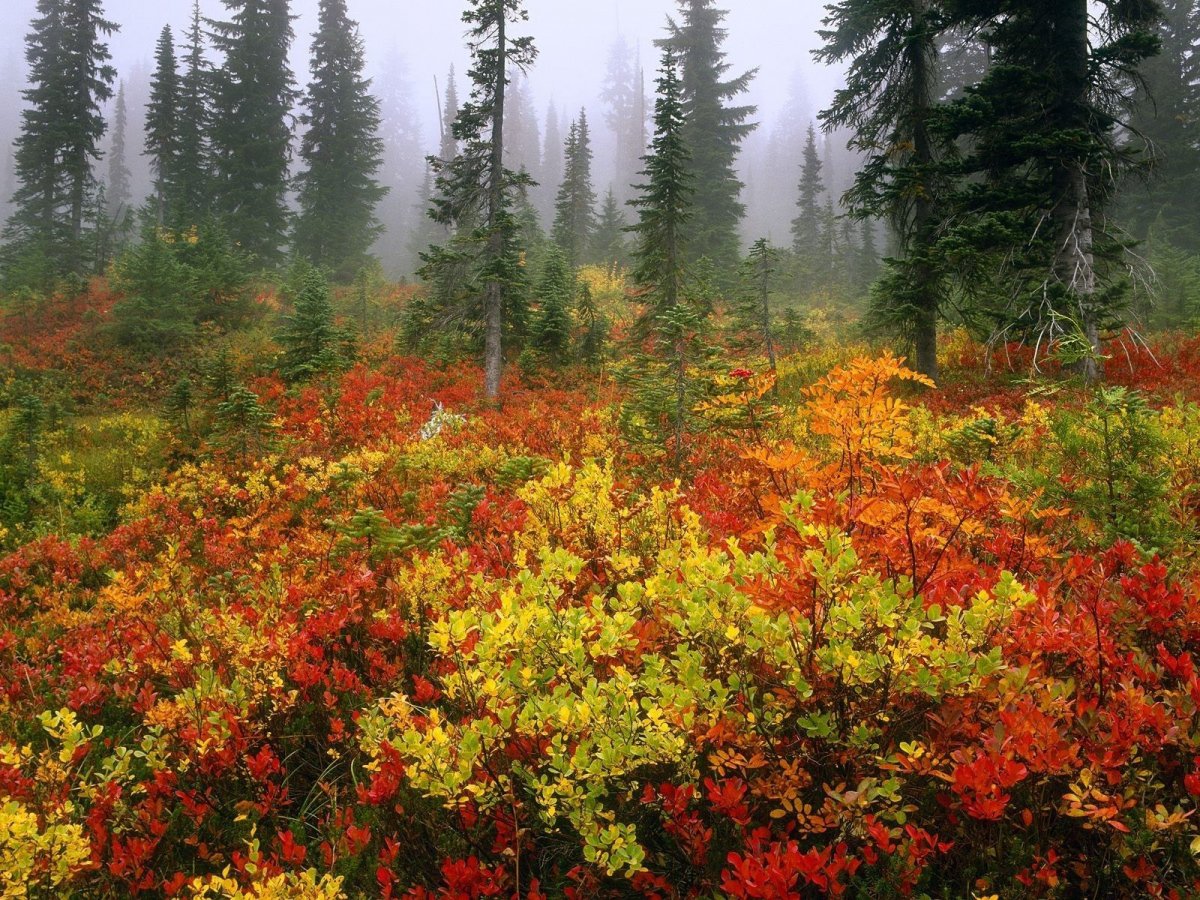 Яркими представителями животного мира тайги являются: рысь, росомаха, волк, лиса, соболь, белка, горностай. Хозяином тайги в народе считается бурый медведь. В лиственных лесах водятся дикий кабан, олень, лось, бобр, норка. В лесах Дальнего Востока – редкие уссурийские тигры, олени.
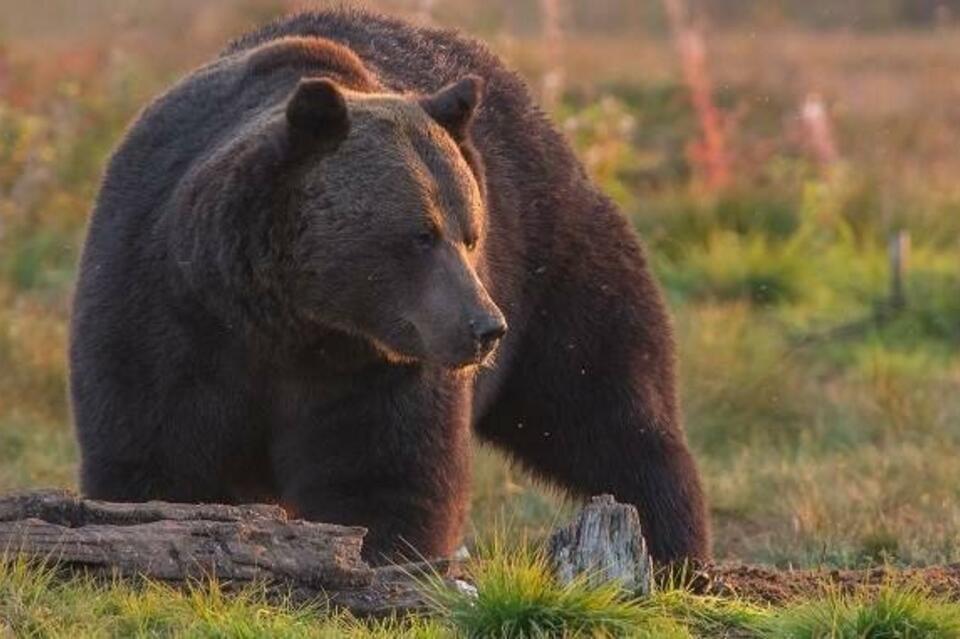 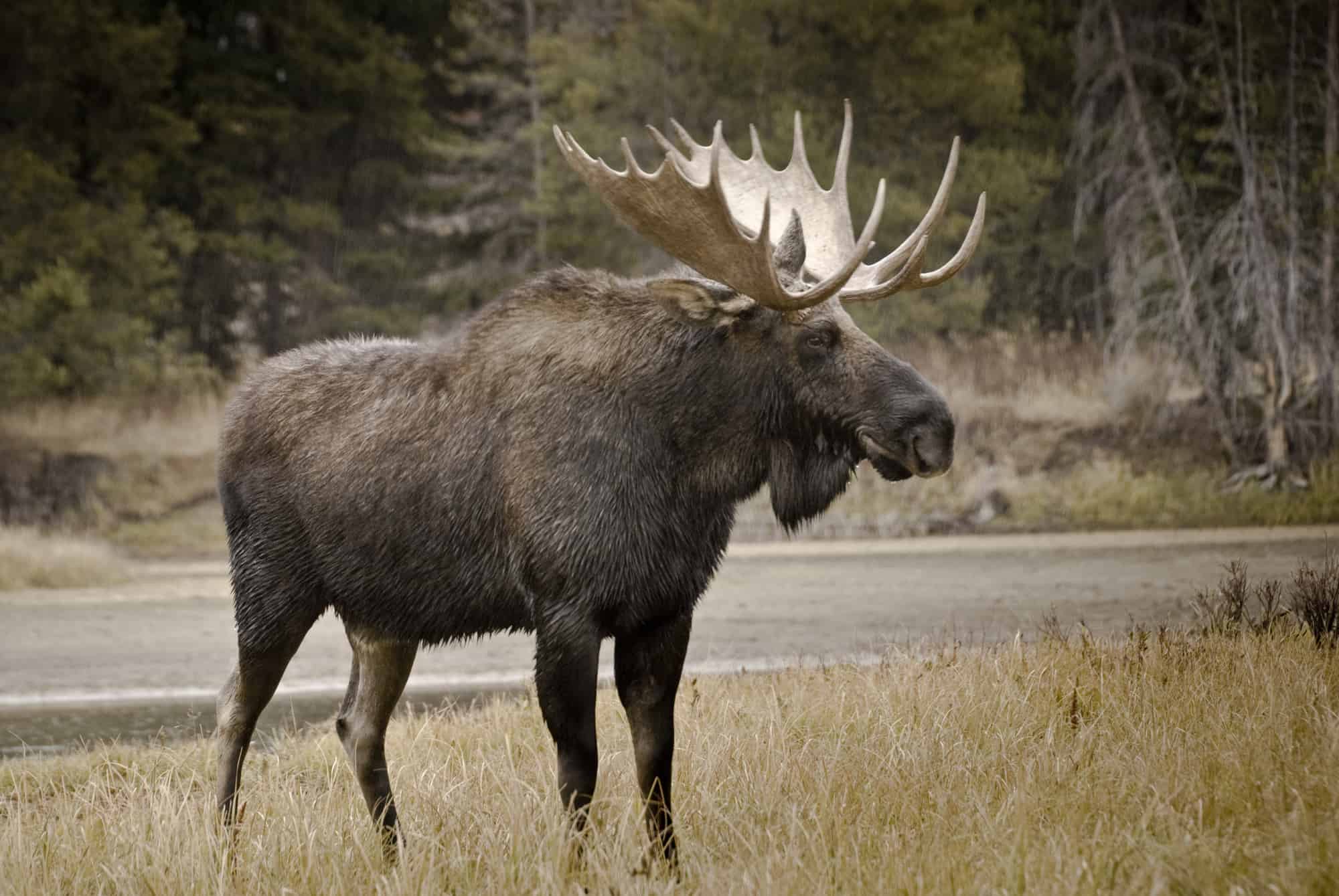 В чащах таежного леса гнездятся свыше 300 видов птиц. Здесь обитают: глухари, рябчики, дятлы, совы и еще множество других птиц
Экологические проблемыК сожалению, человек в процессе своей деятельности зачастую оказывает негативное влияние на состоянии природы. Вырубка лесов ради ценной древесины, пожары, добыча и разработка месторождений нефти и других полезных ископаемых приводят к уменьшению численности животных и нанесению вреда растительному миру тайги.
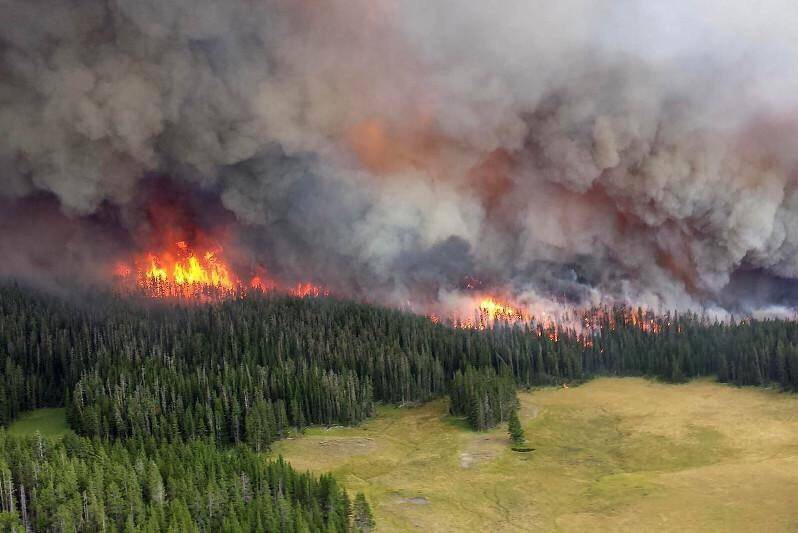 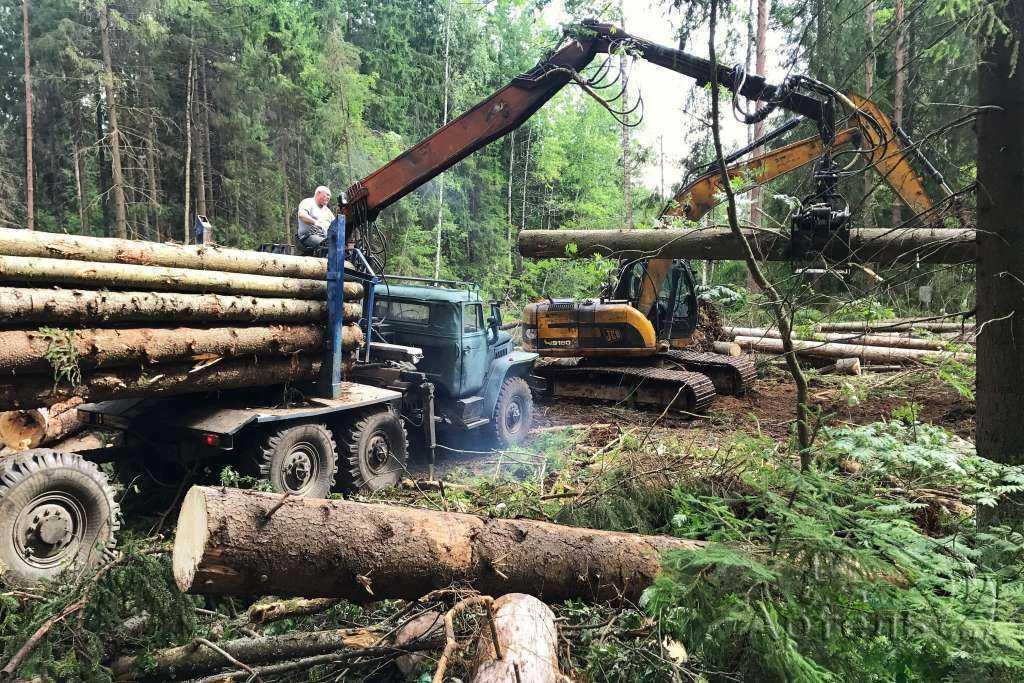 Дидактическая игра «Угадай чьи следы?»
«Какое животное не живёт в тайге?»
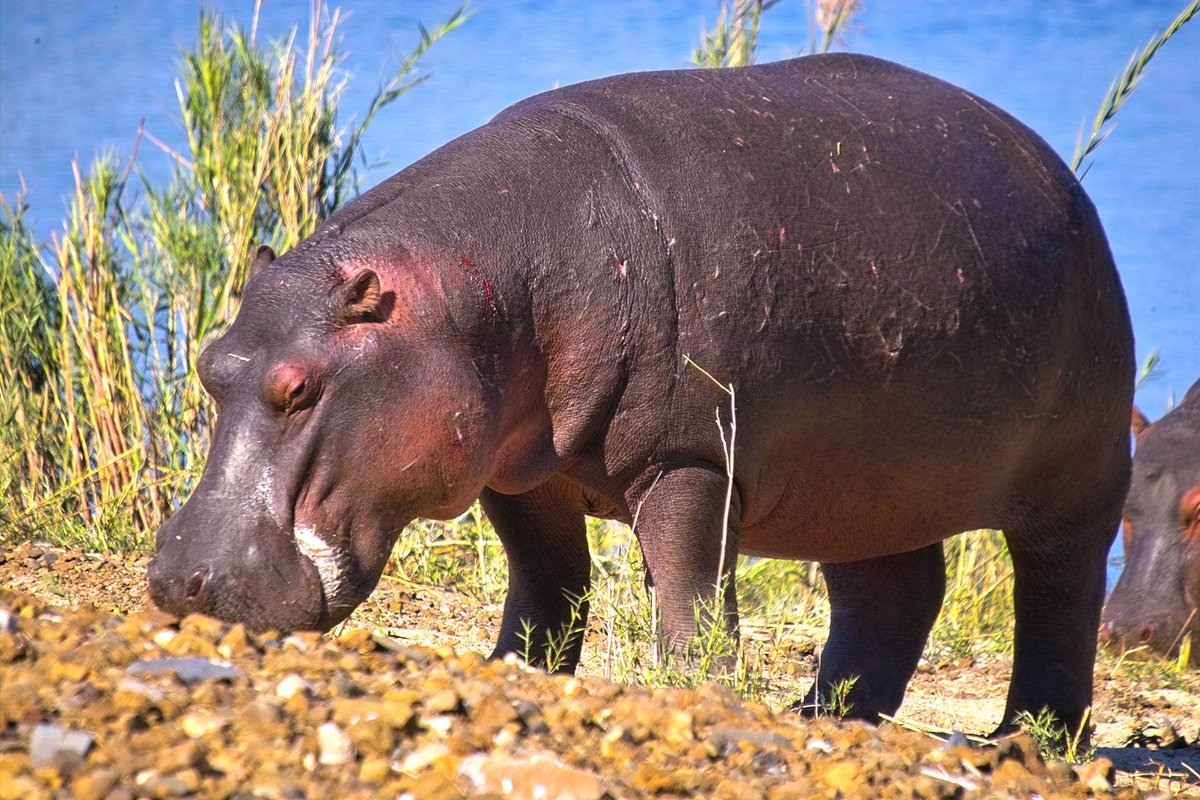 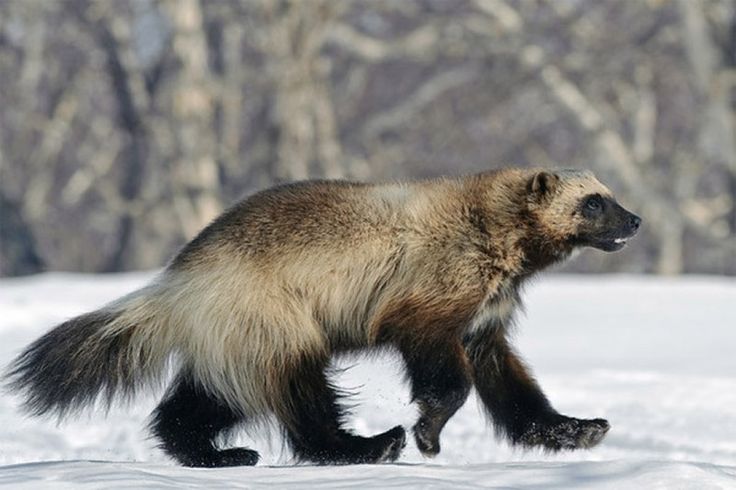 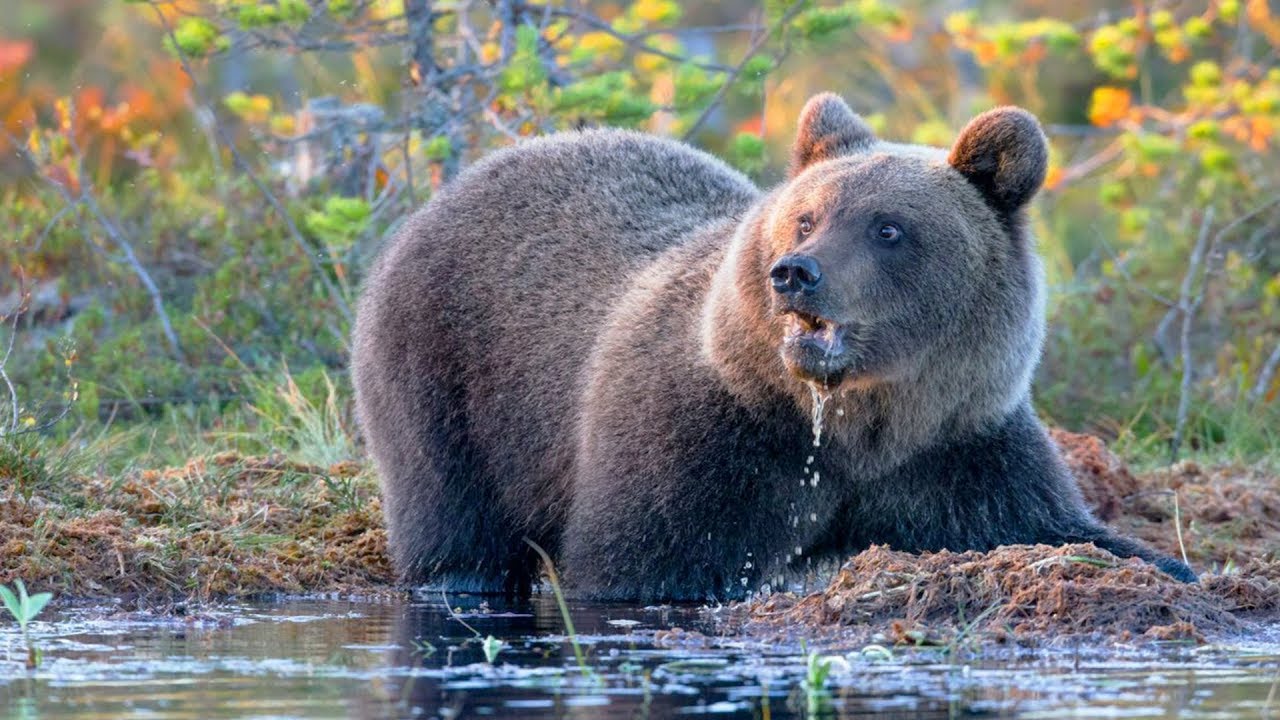 Какое из деревьев не относится к хвойным?-сосна-клён-ель-кедр
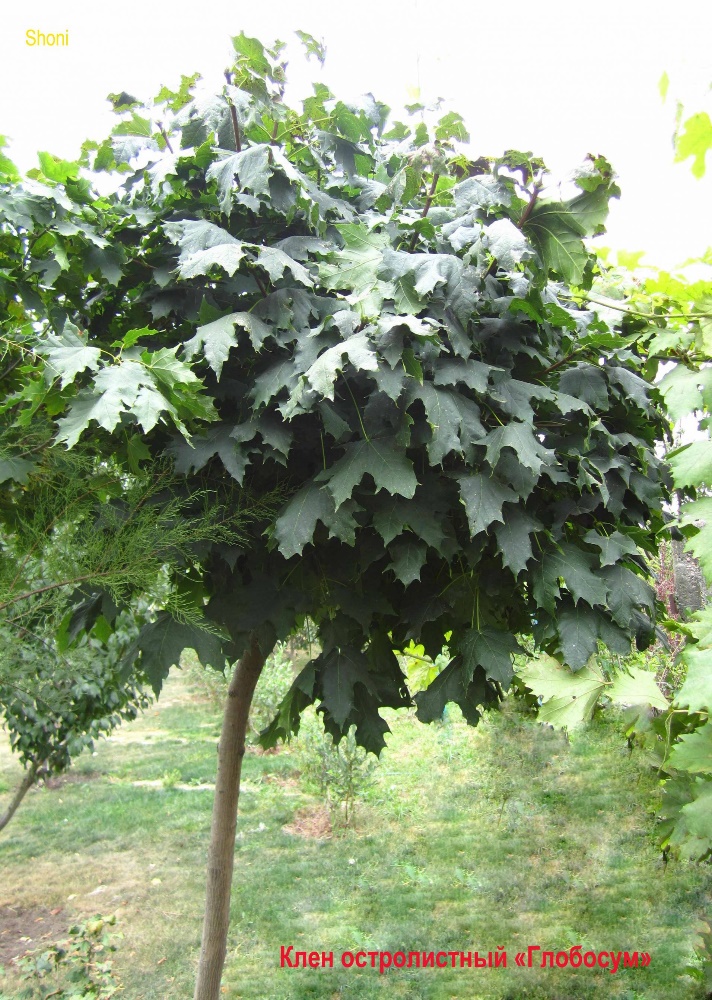 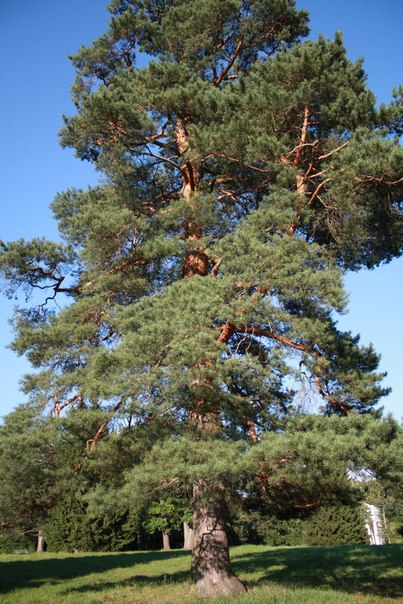 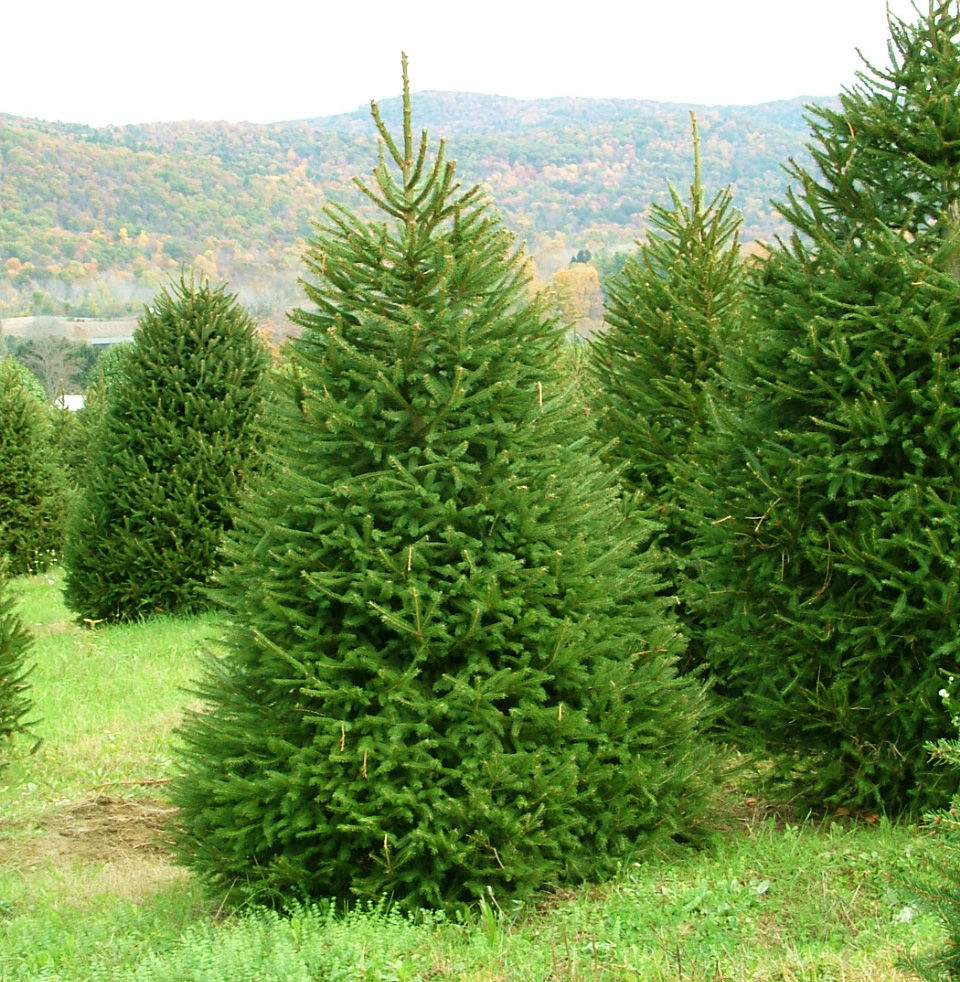 Коллективная работа воспитанников подготовительной группы №2на тему: «тайга глазами детей»
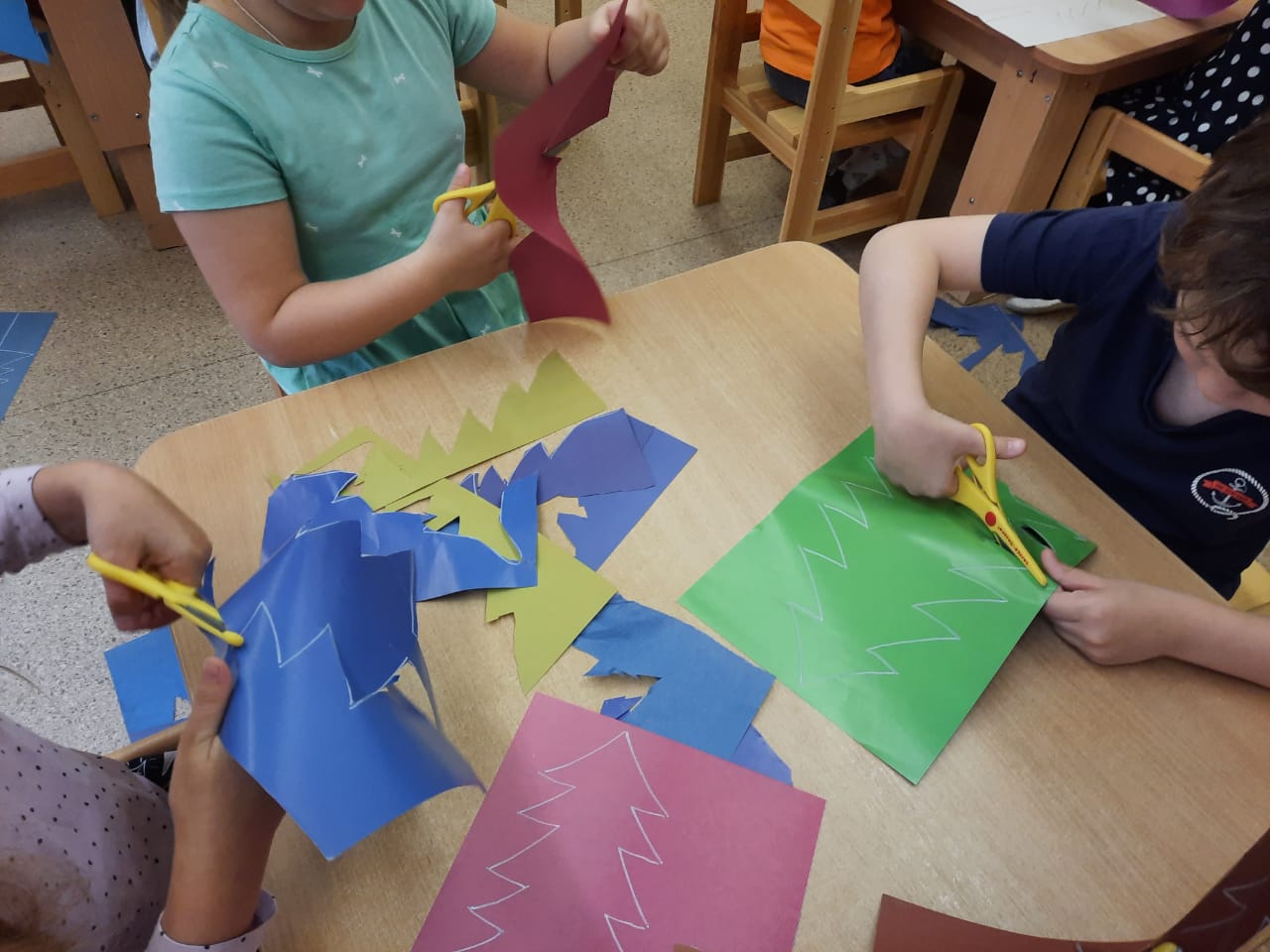 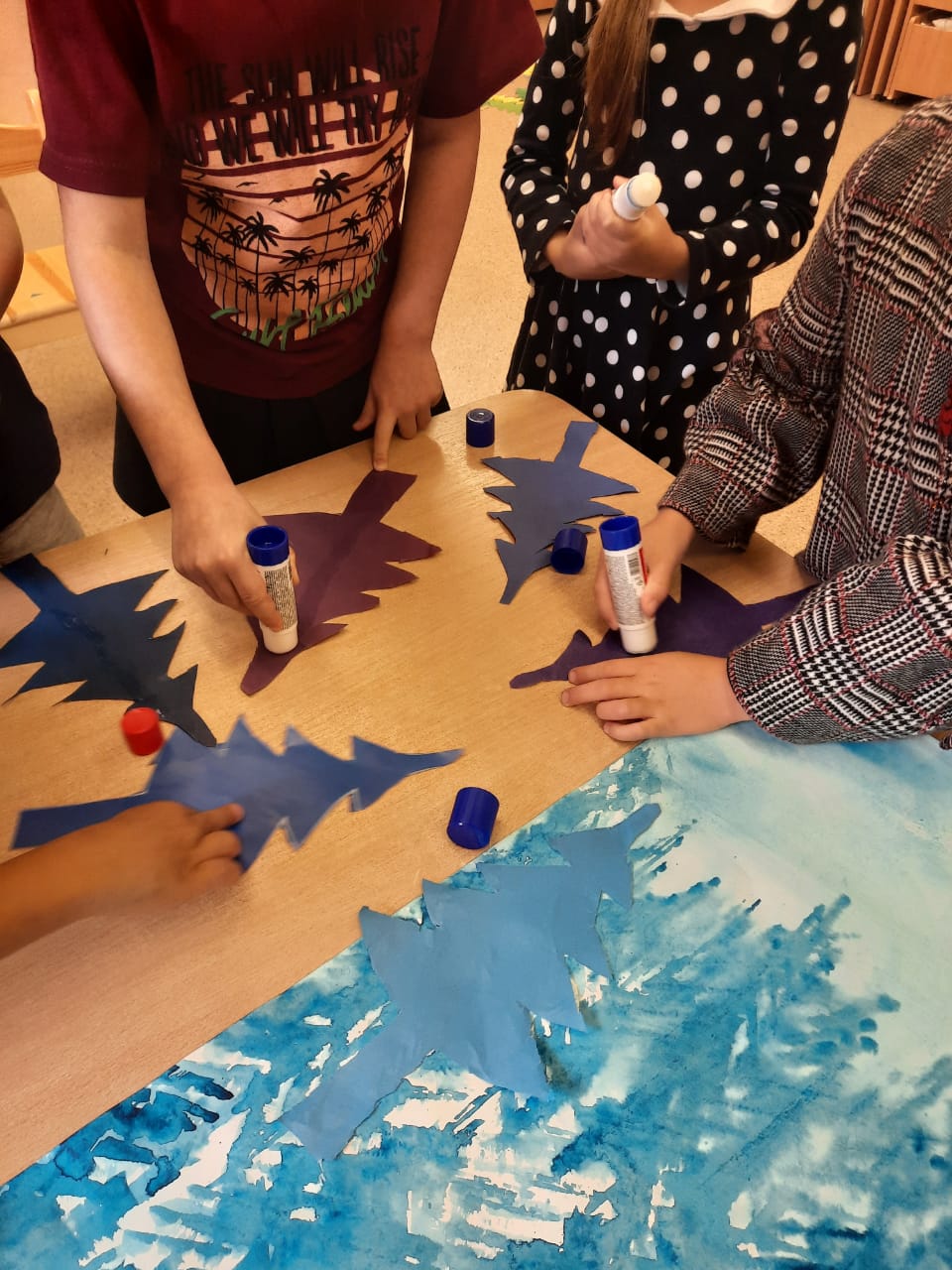 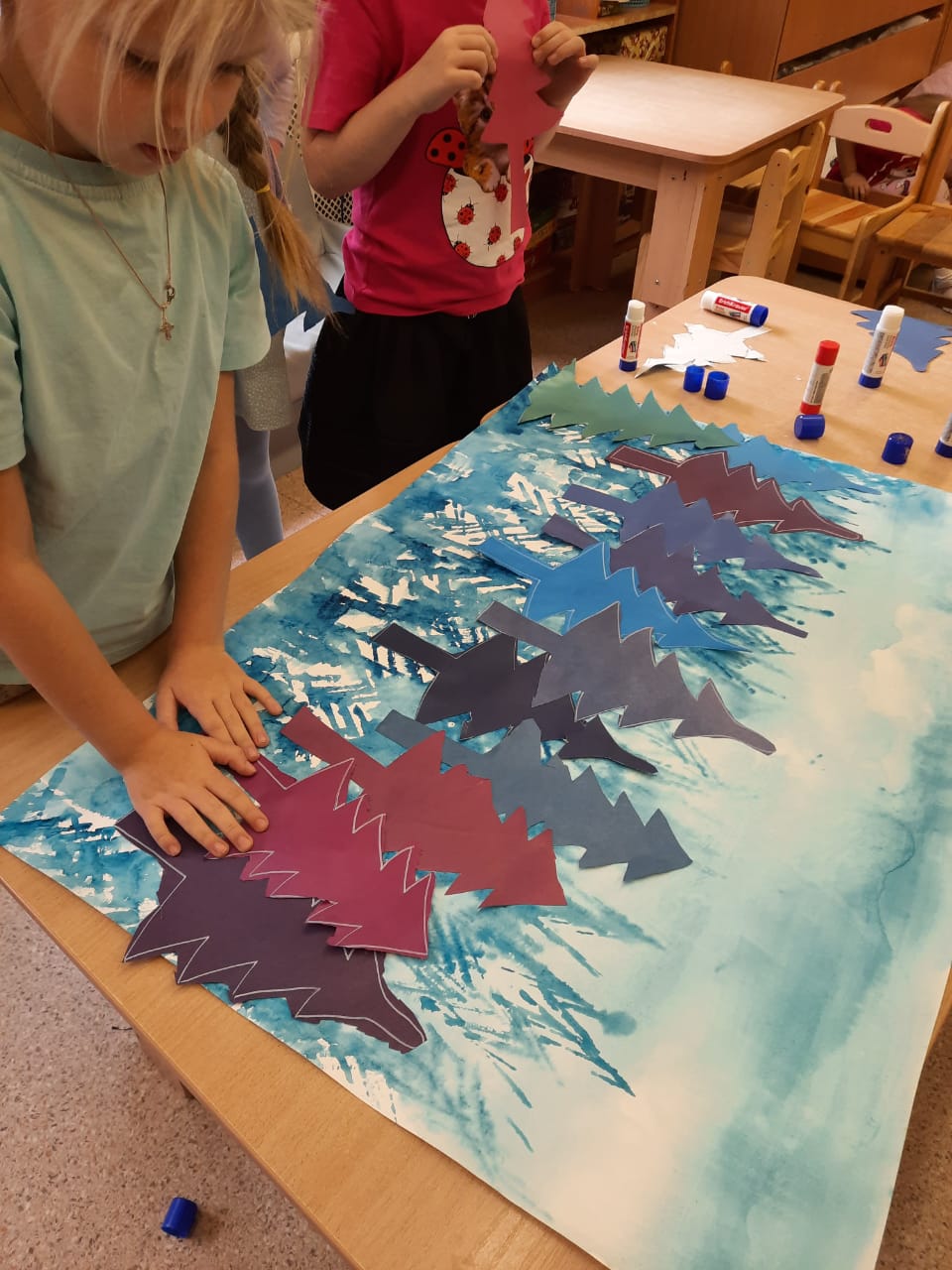